Peskőalja
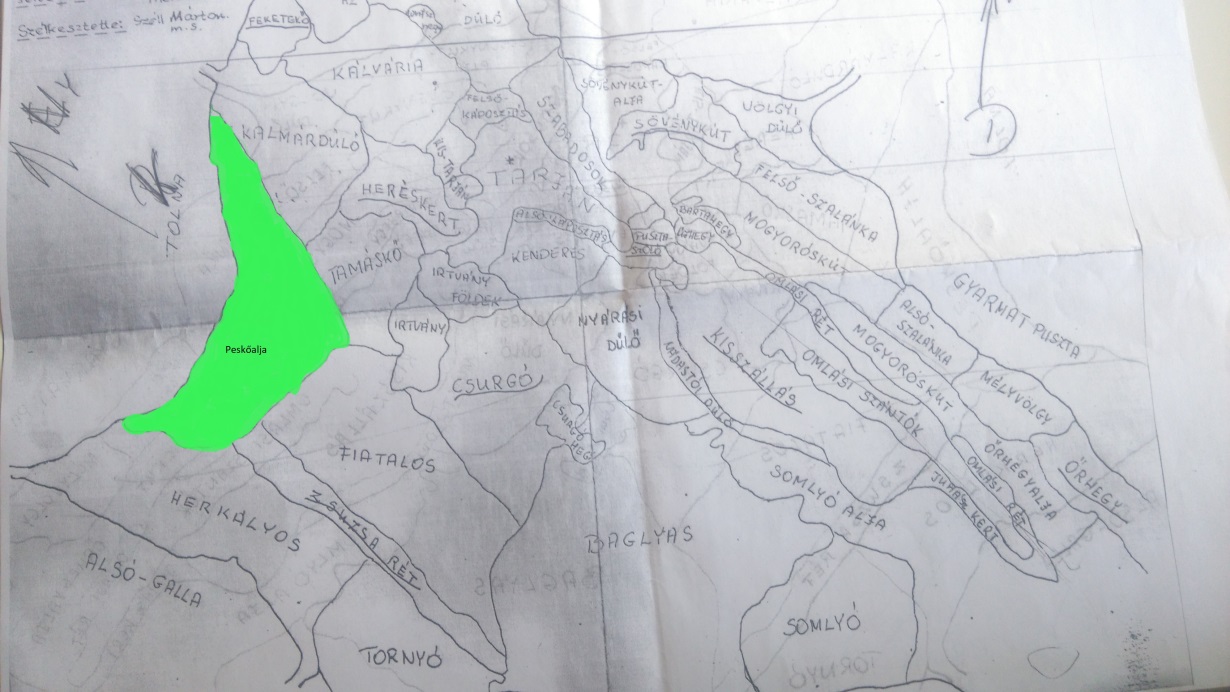 Légvédelmi terület
A második világháború idején tankok és ágyuk álltak itt   a falu felett. A tatabányai út melletti löszfalnál pedig lőgyakorlatokat végeztek.
A mészégető
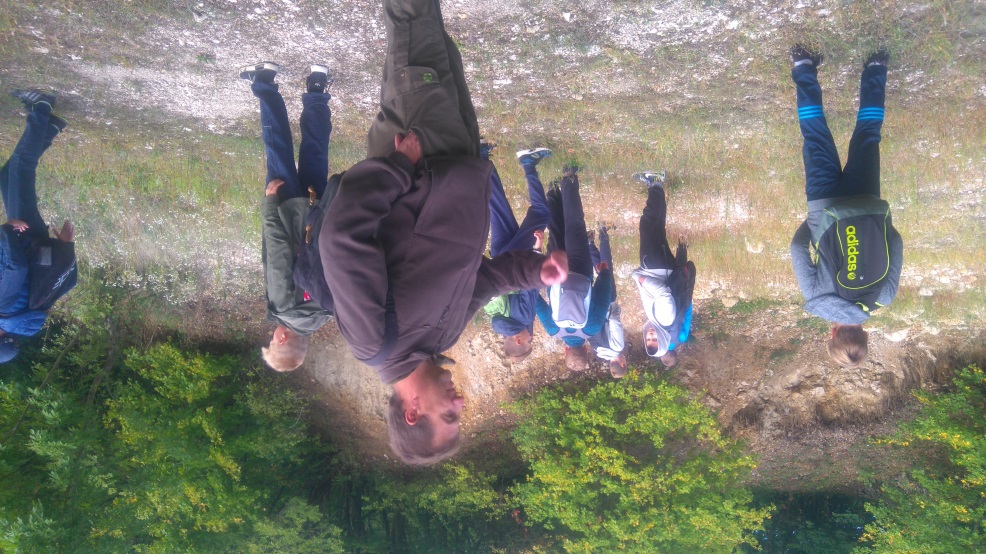 A meszet gumival égették ,így szennyezve a gyümölcsös kerteket.
száraztó
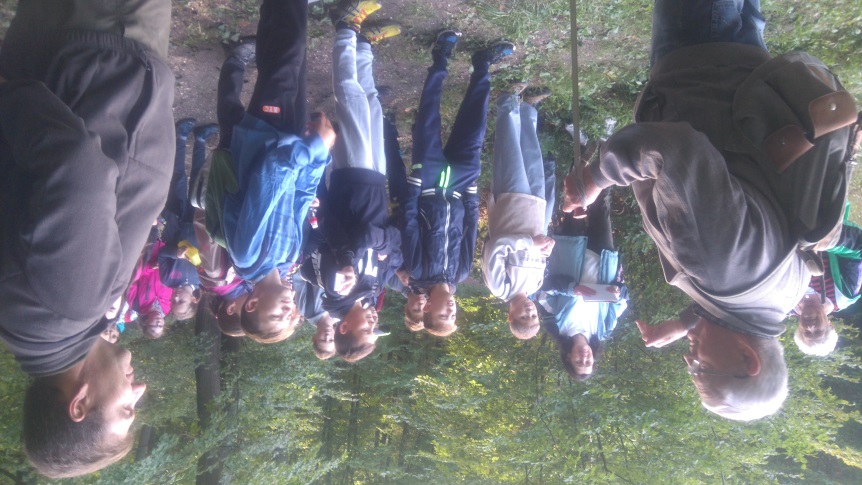 A terület egy kiszáradt tó, jelenleg Pista bácsi tulajdonában áll.
peskőalja
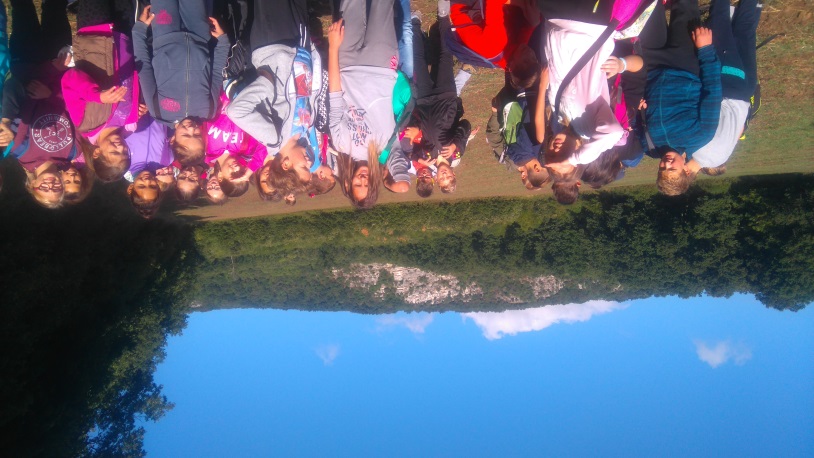 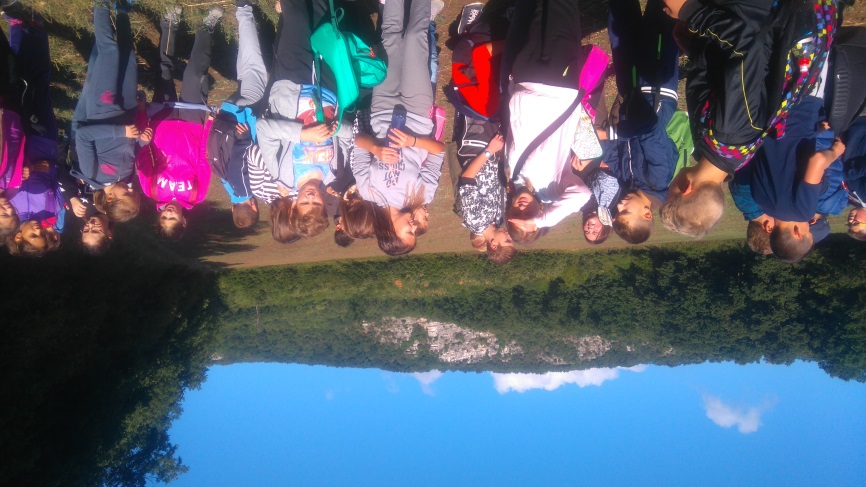 cserkészkert
Régen gyümölcsös volt, ma a vadaknak különböző gabonaféléket vetnek erre a területre.
A cserkészforrás
A forrás vize elapadt a bányászat következtében. Most a felirat nem látható,de régen az volt ráírva, hogy „Jó szerencsét, Jó munkát!”
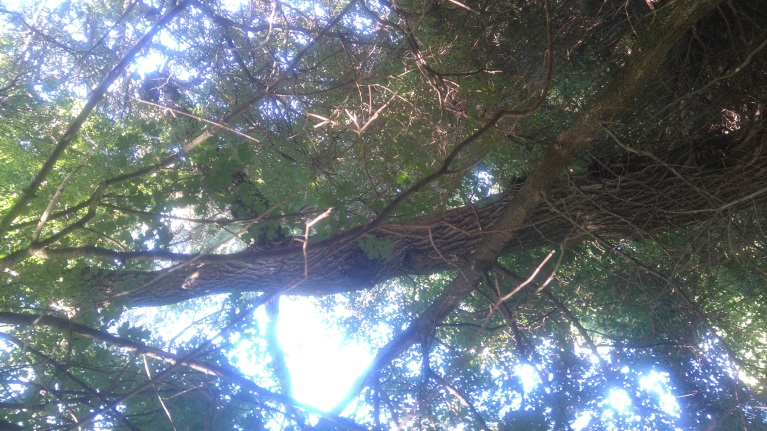 termések